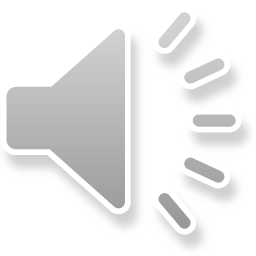 بسم الله الرحمن الرحیم
عکس های زیارت عاشورا
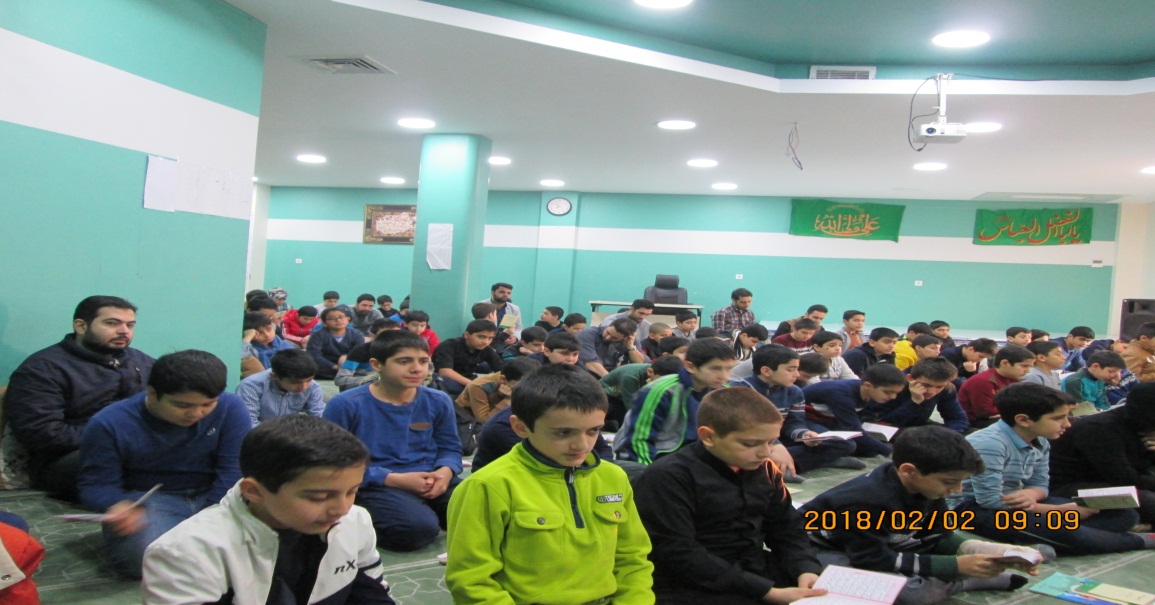 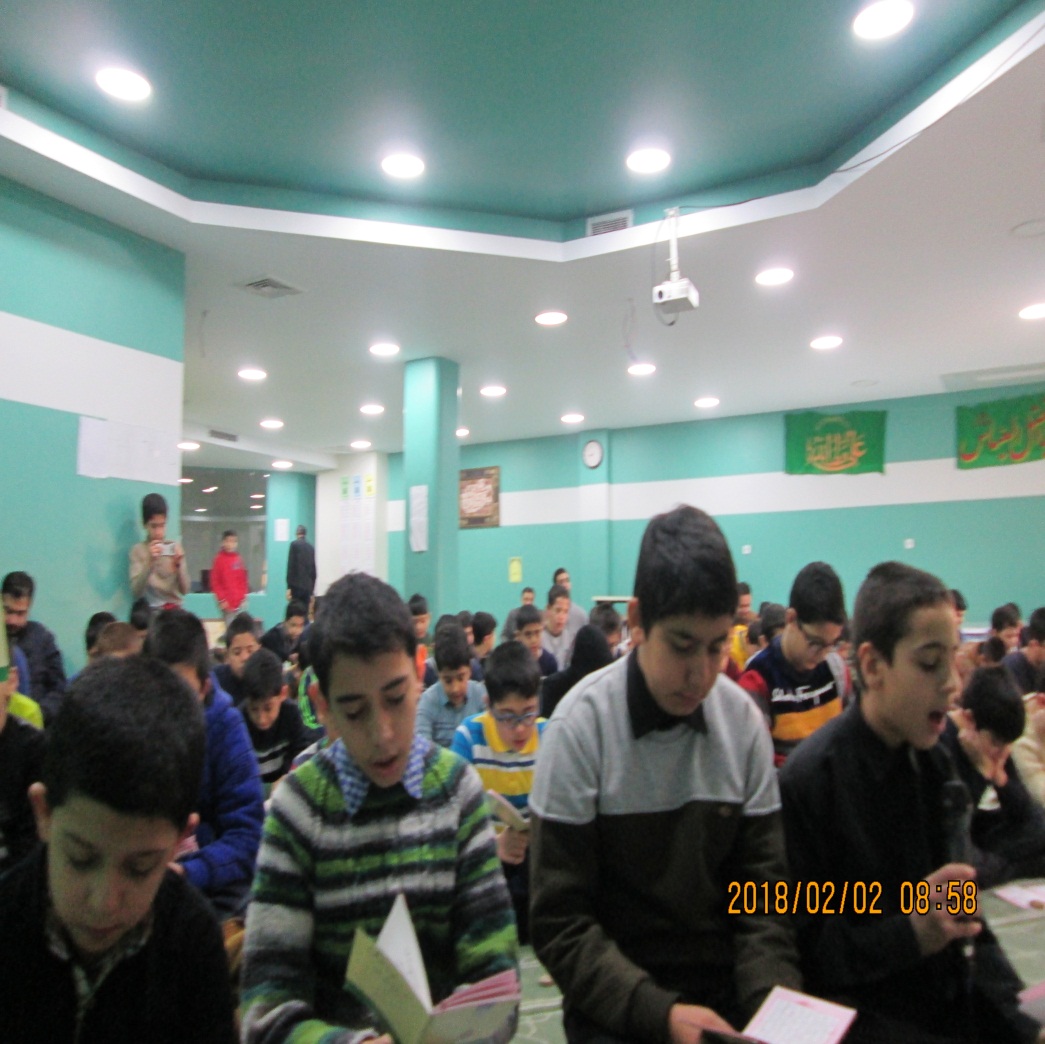 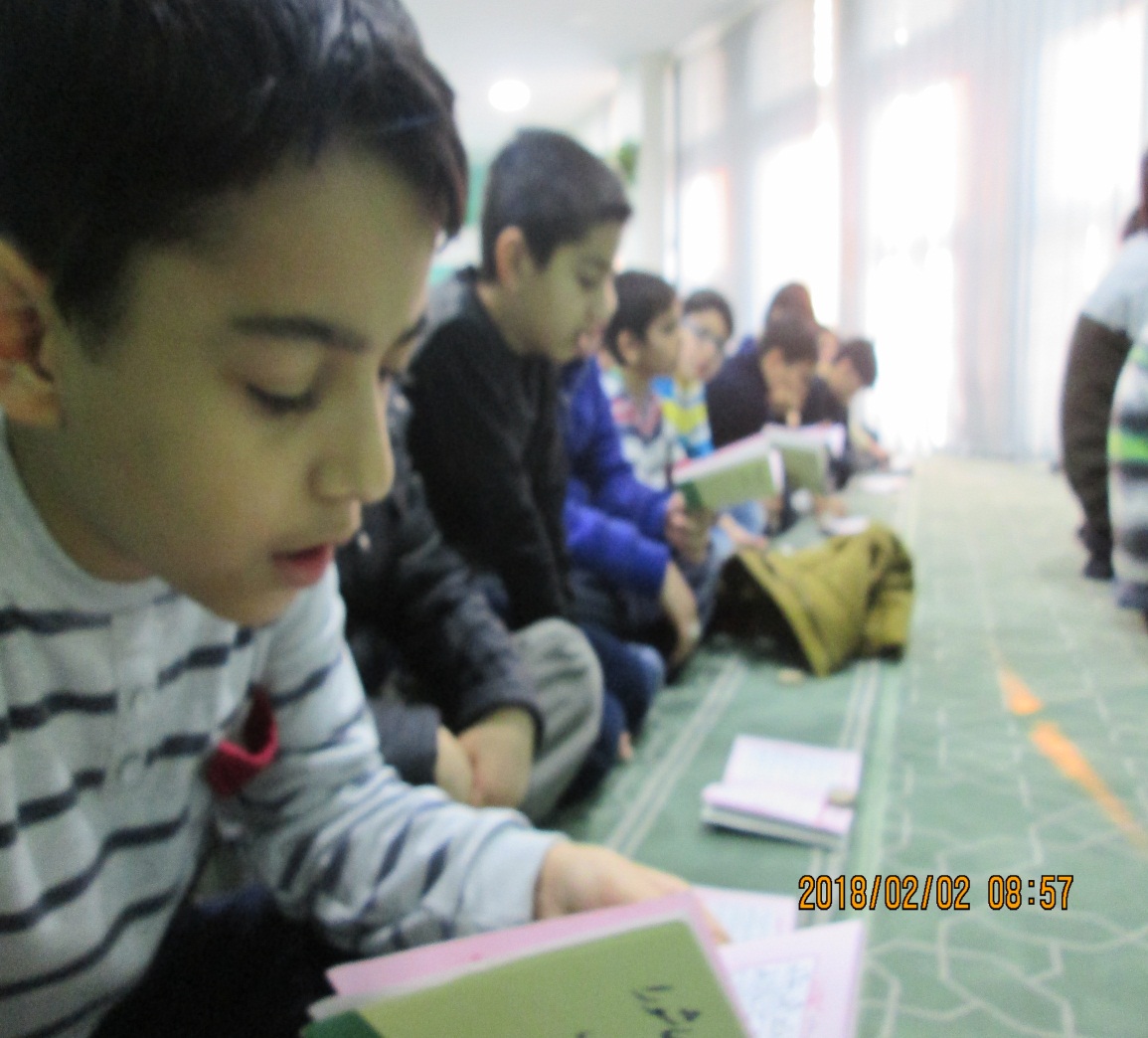 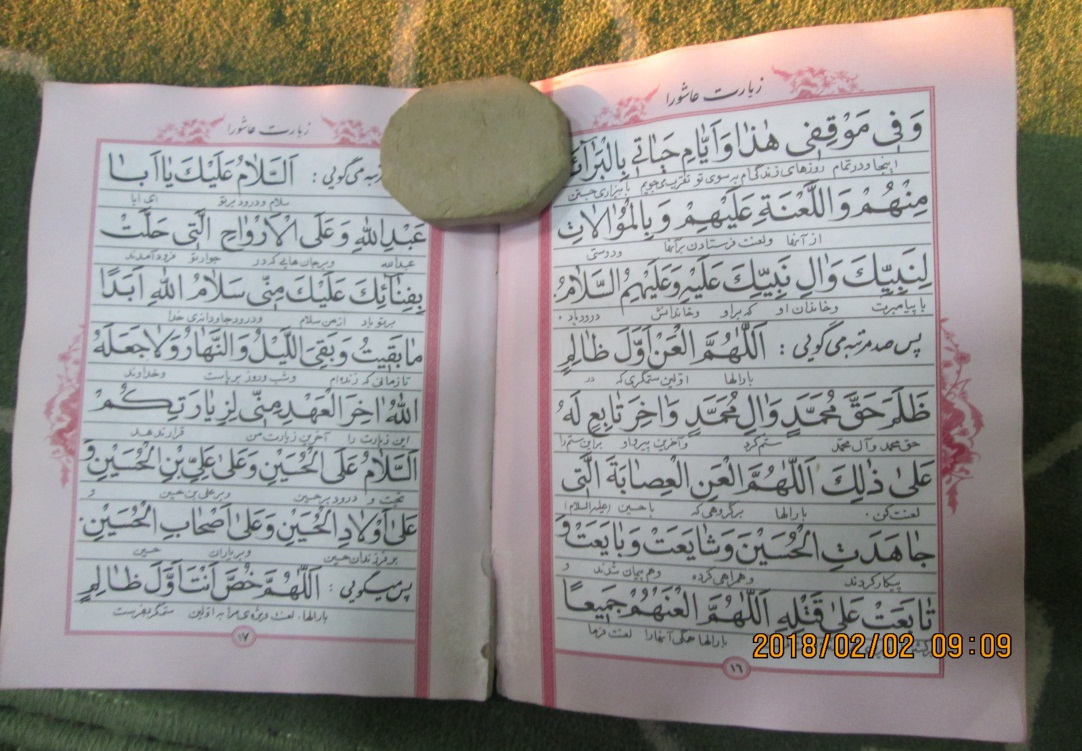 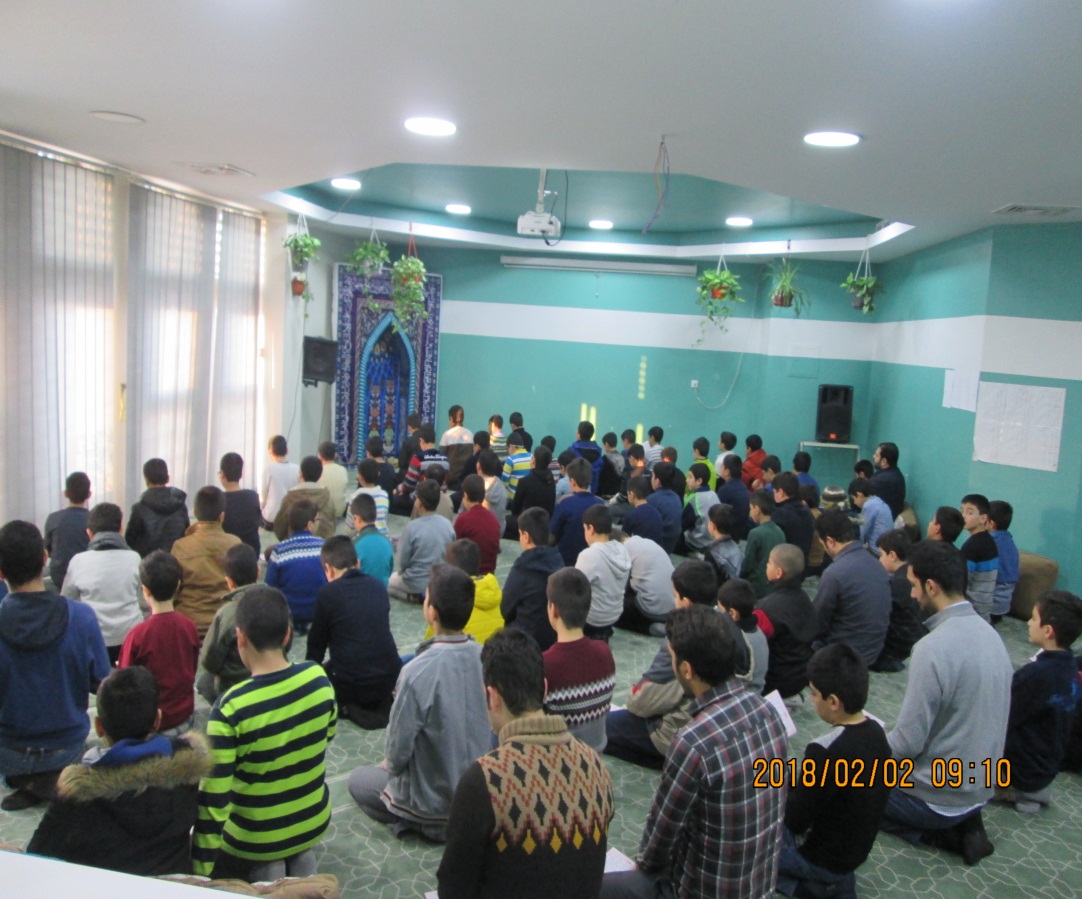 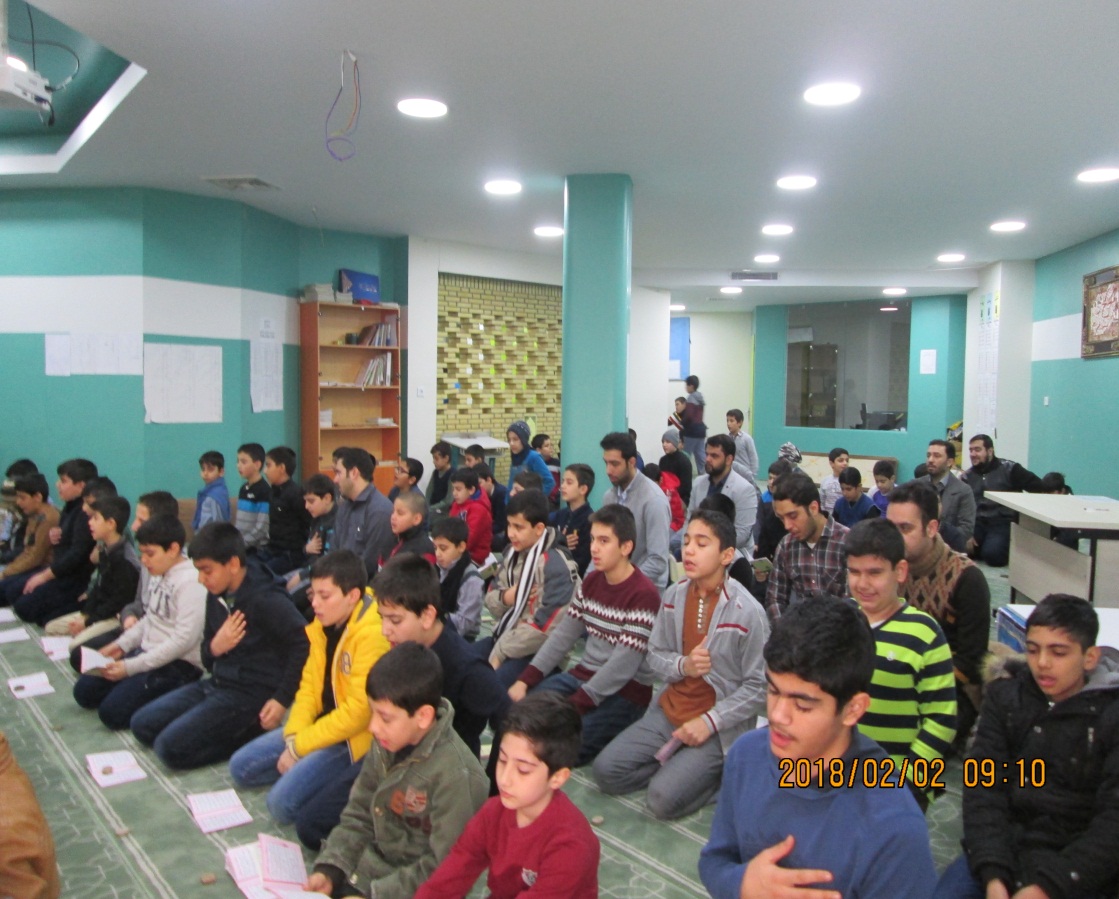 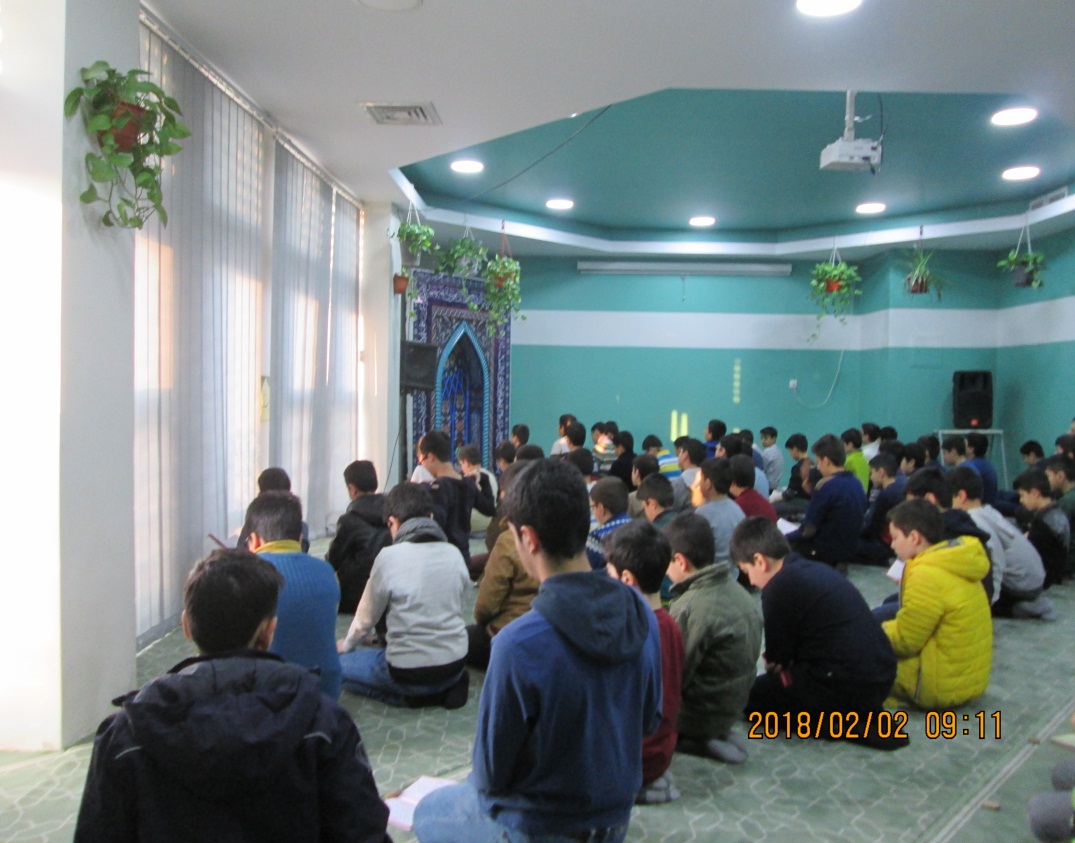 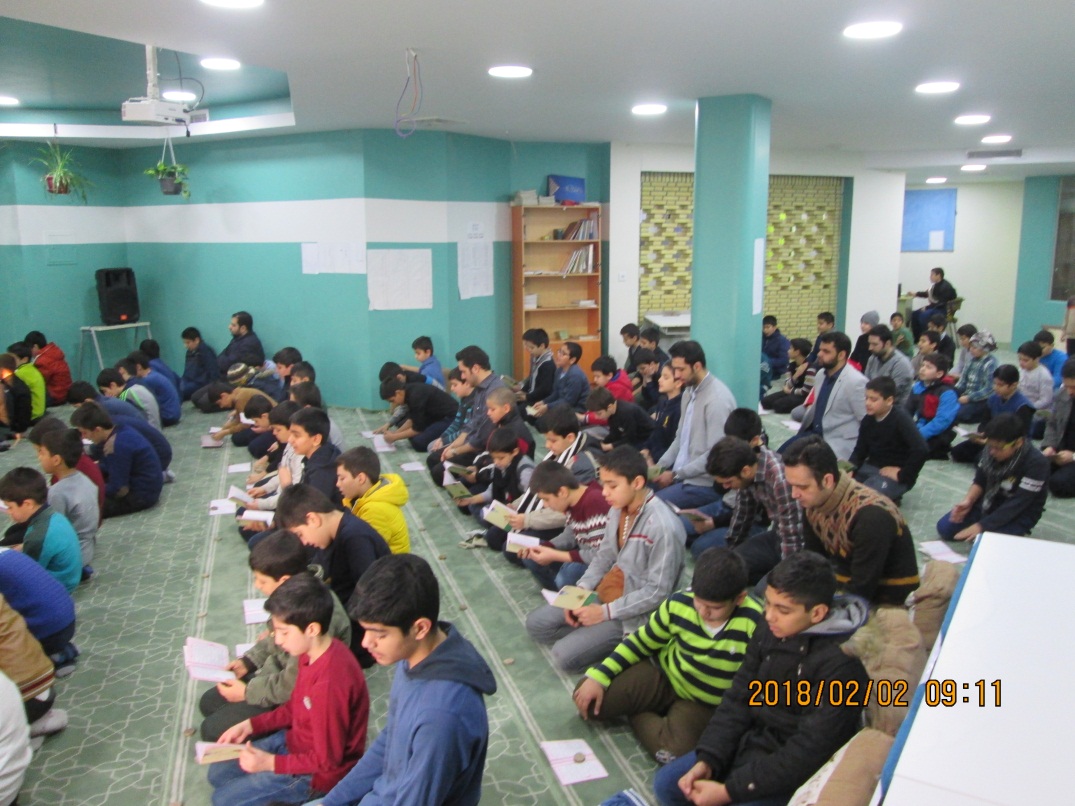 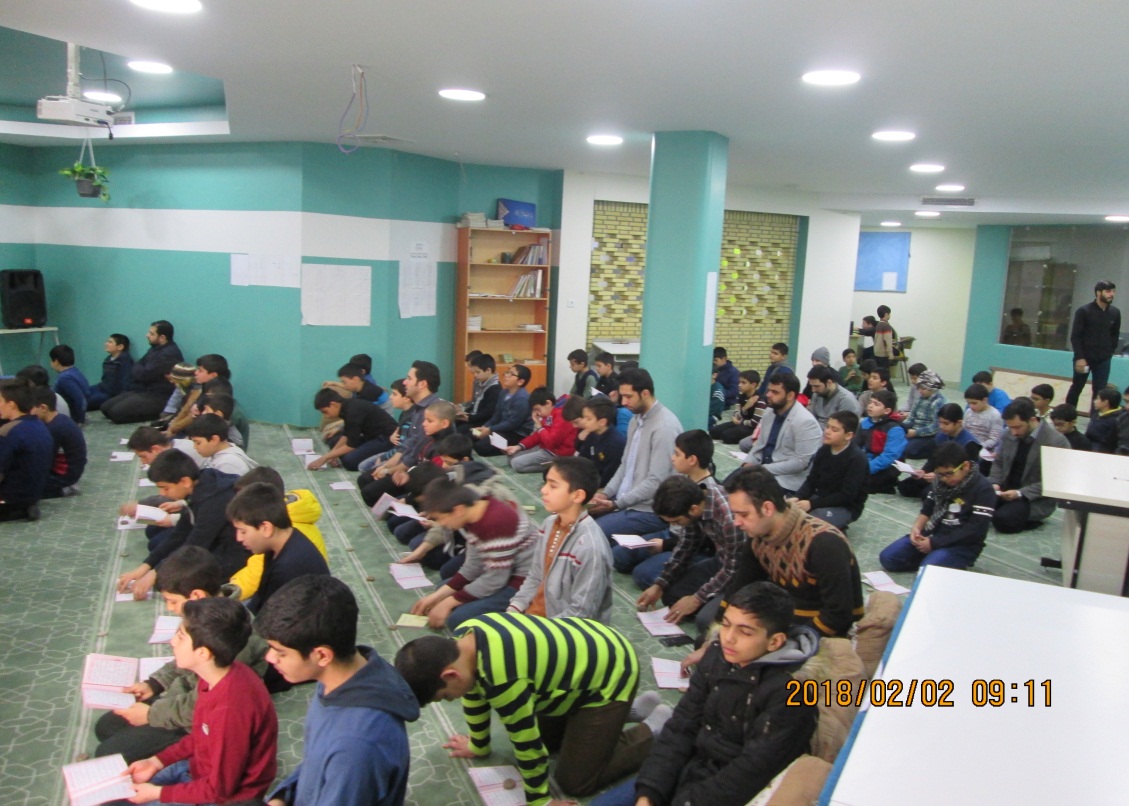 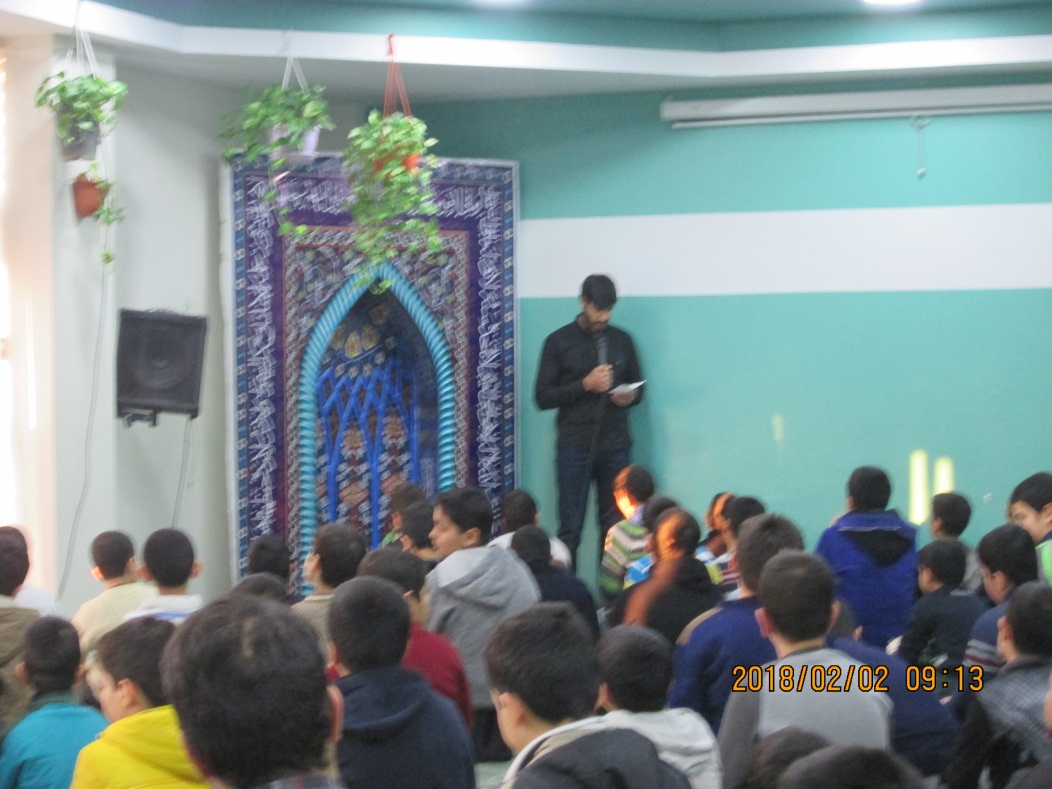 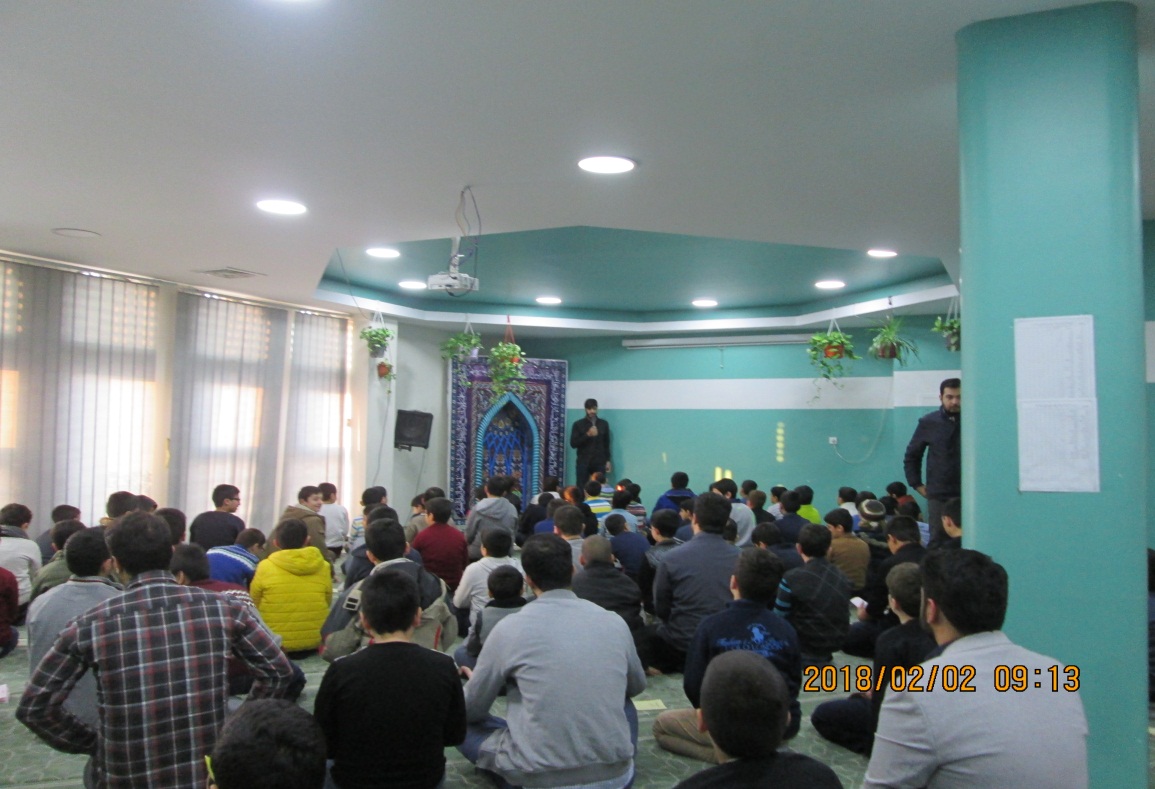 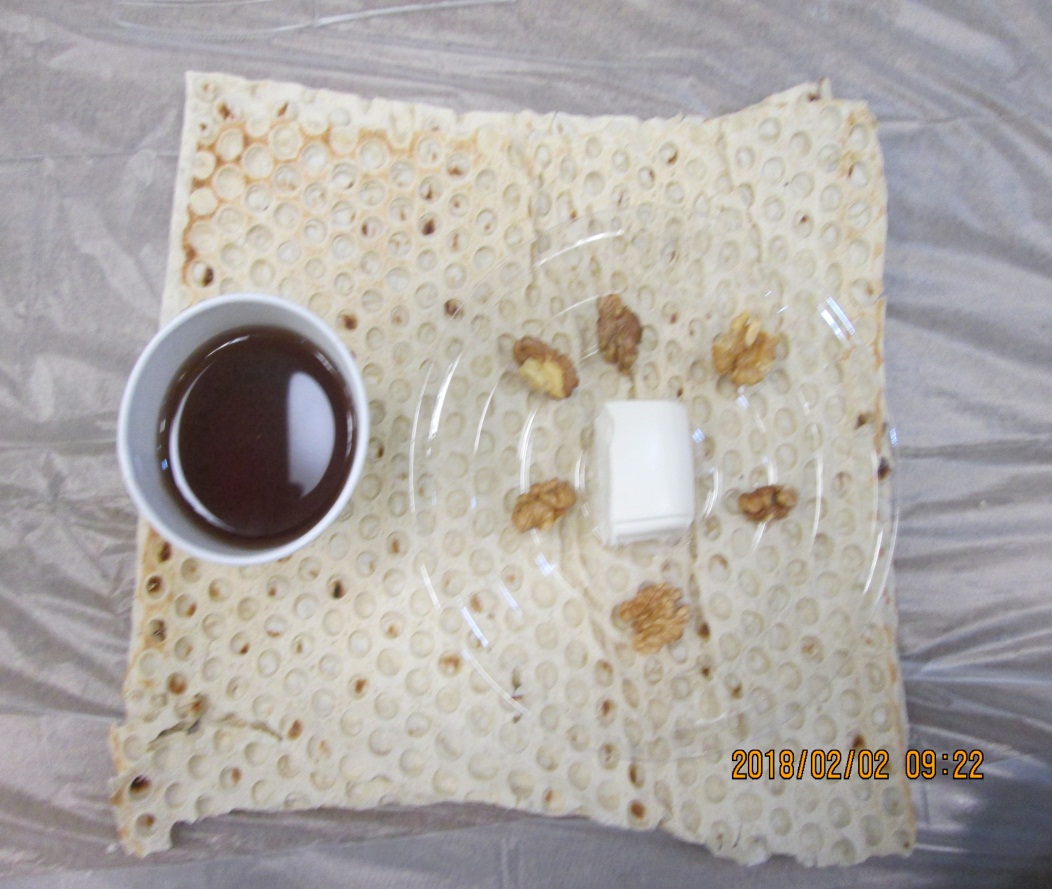 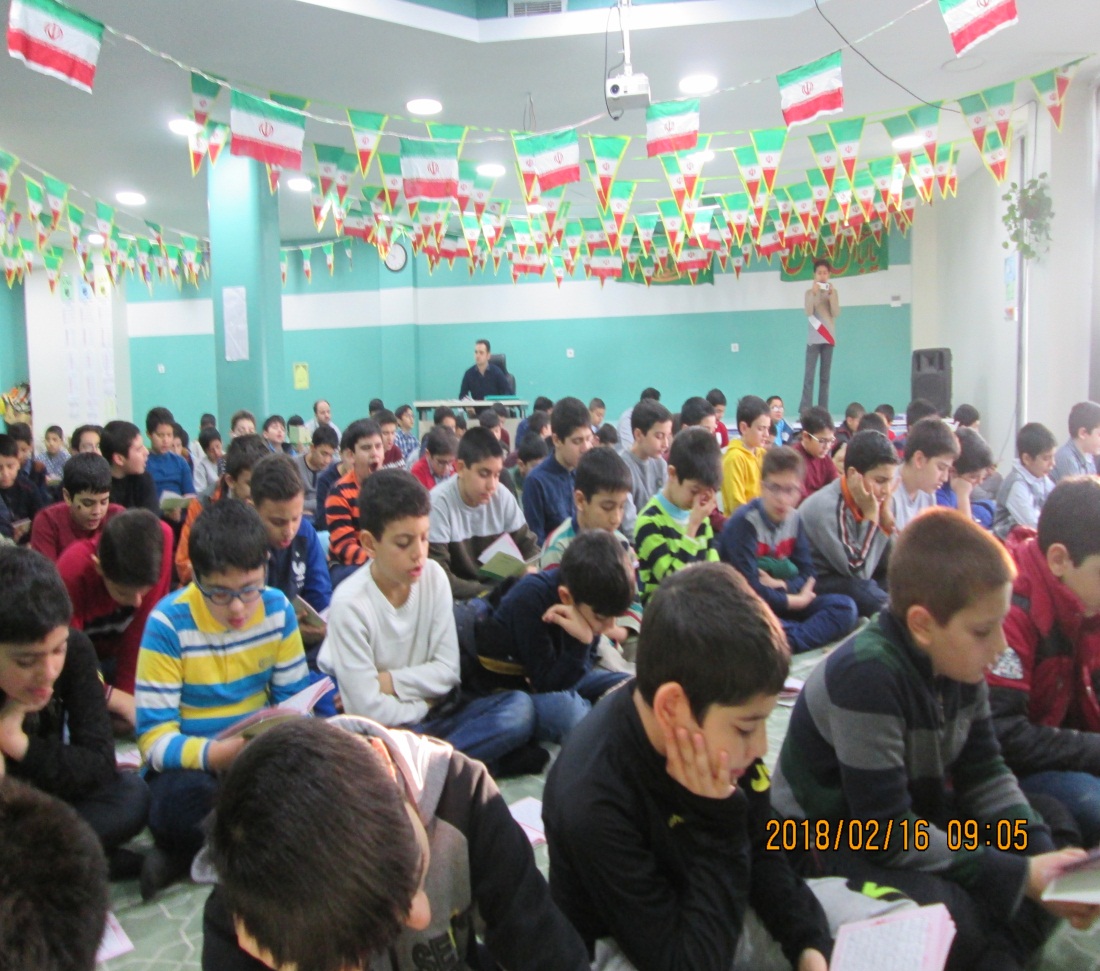 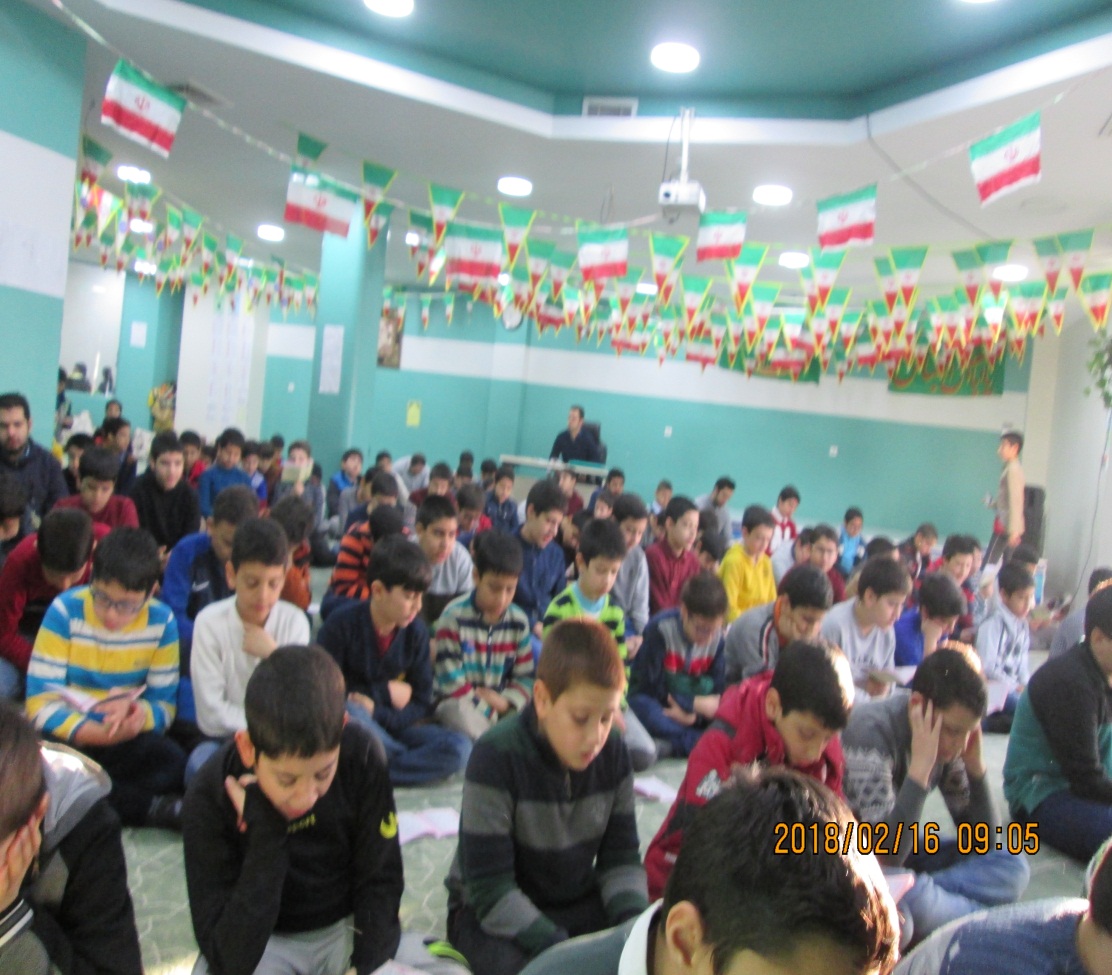 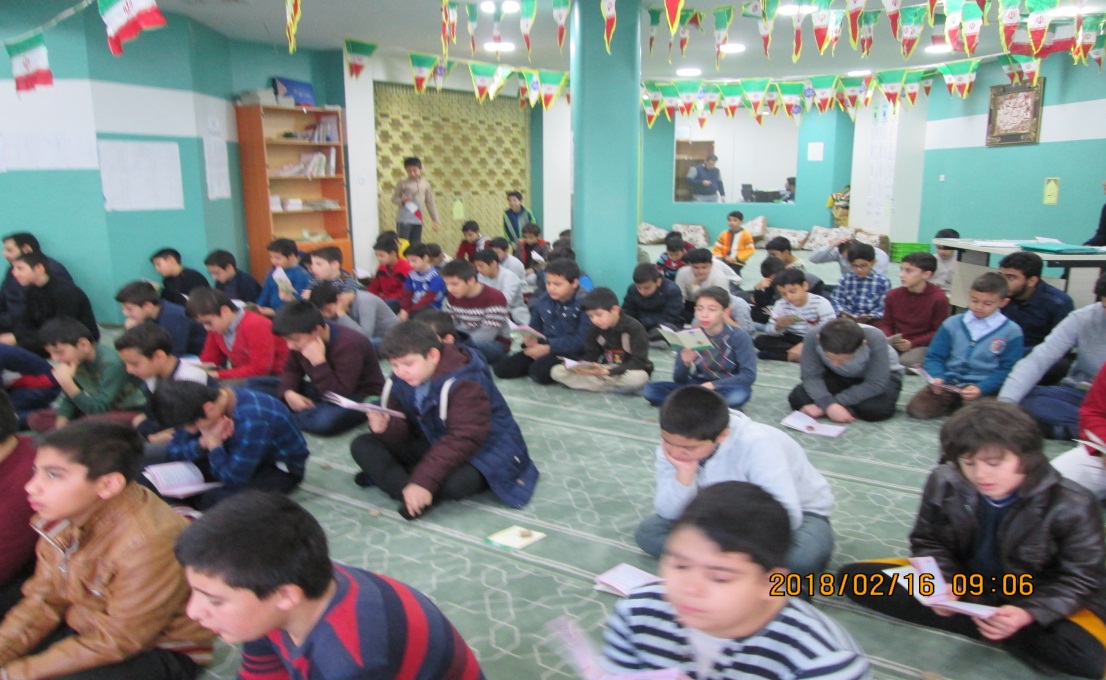 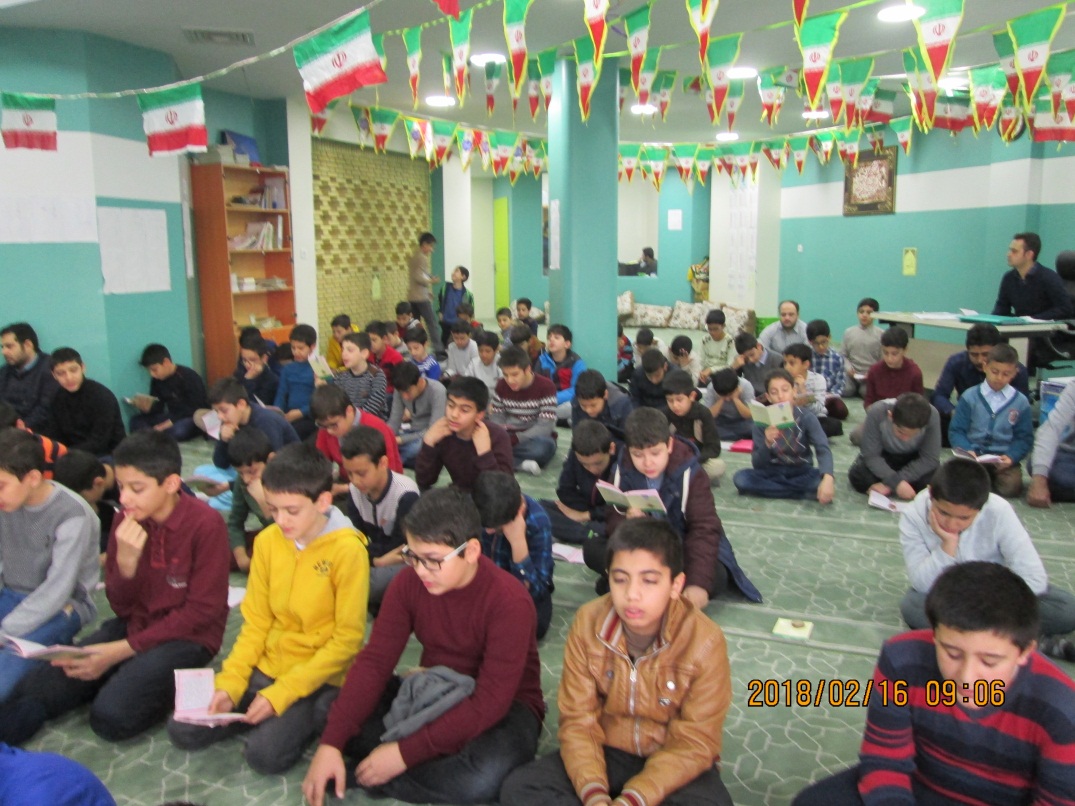 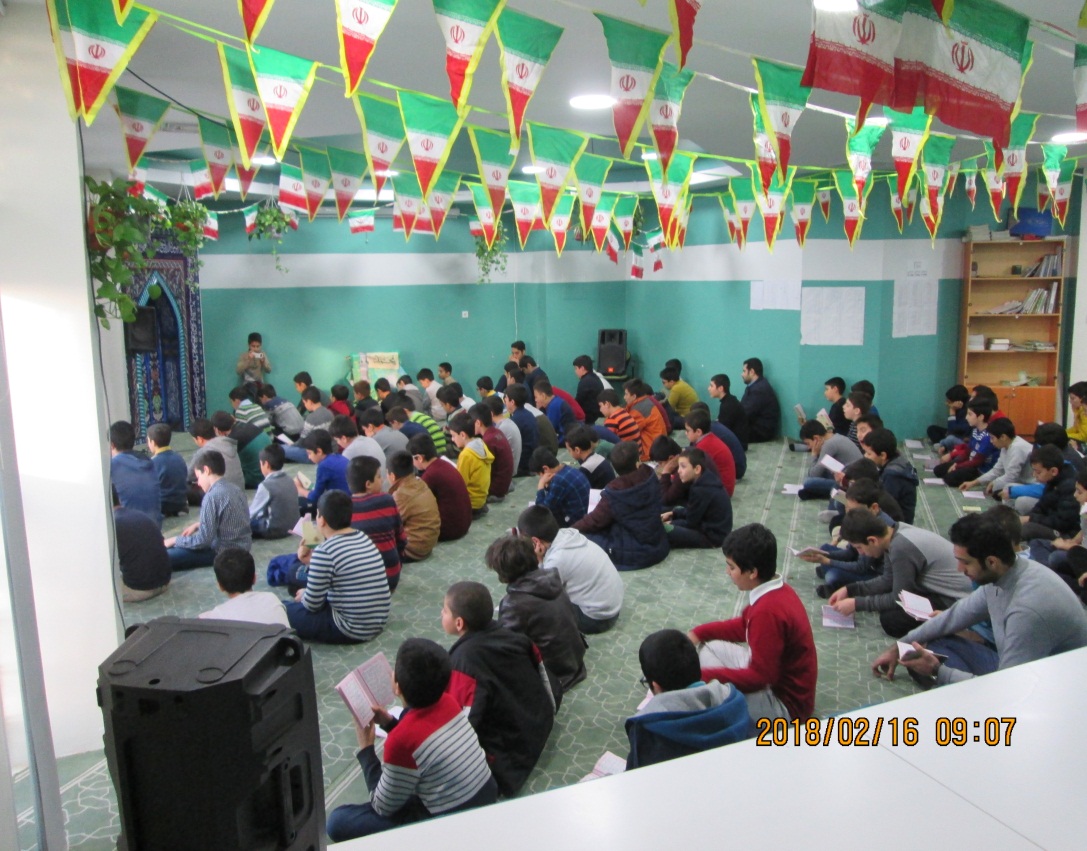 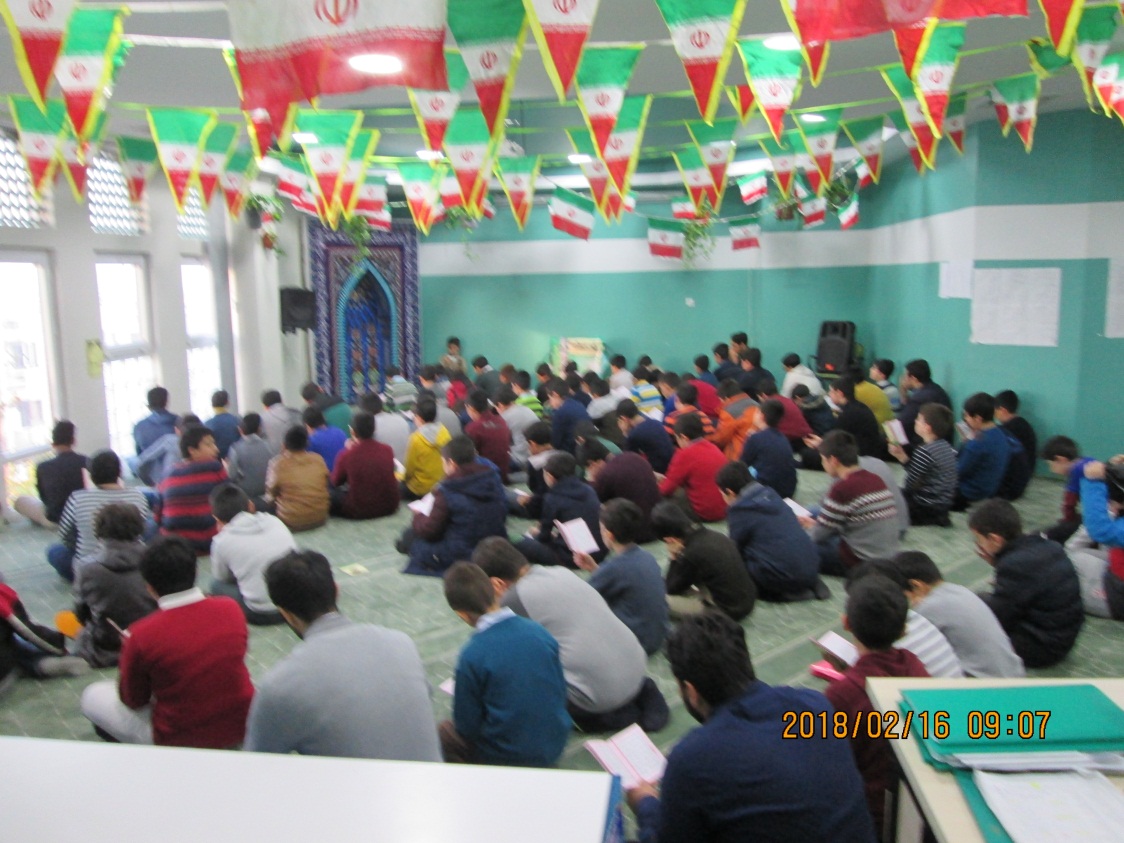 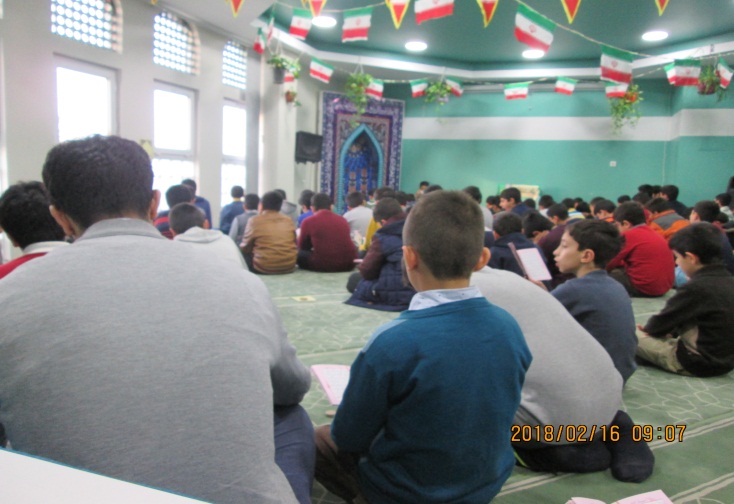 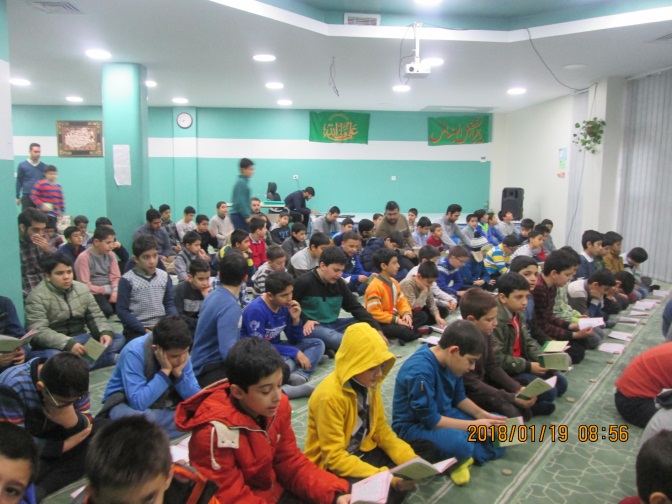 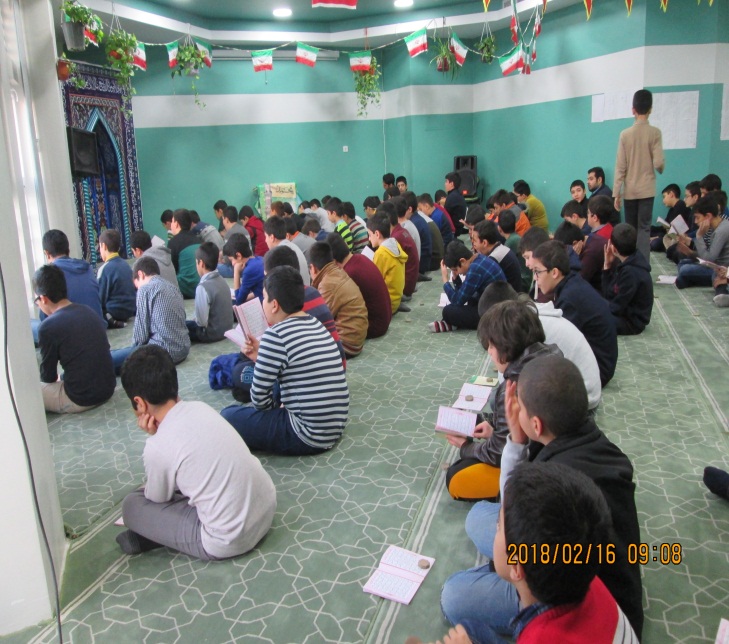 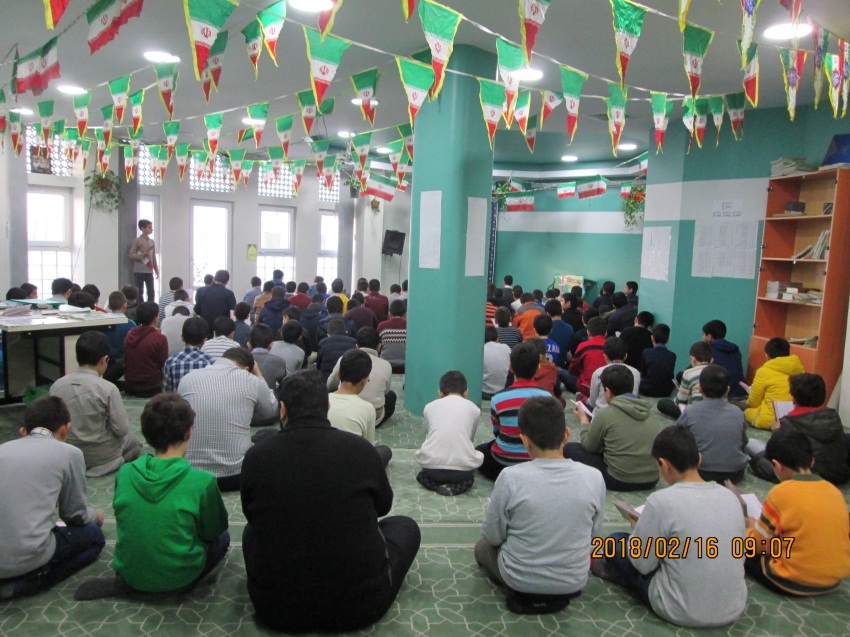 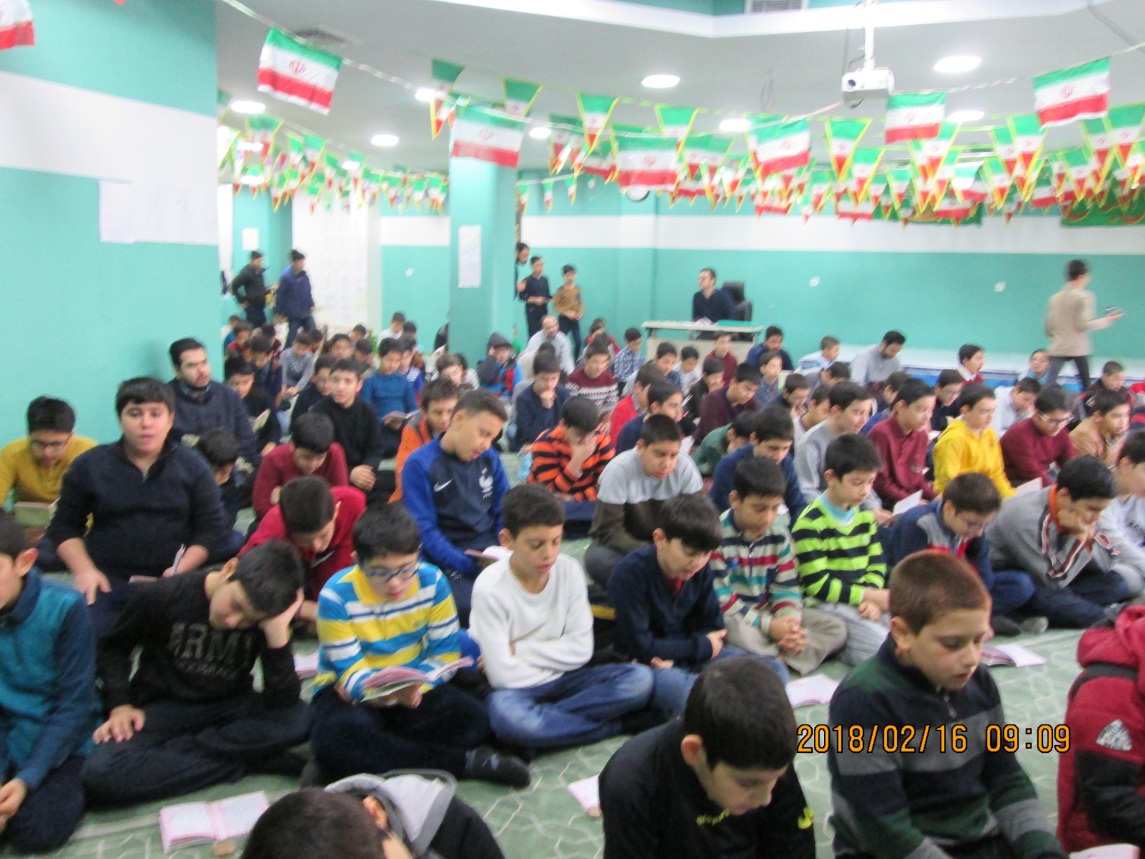 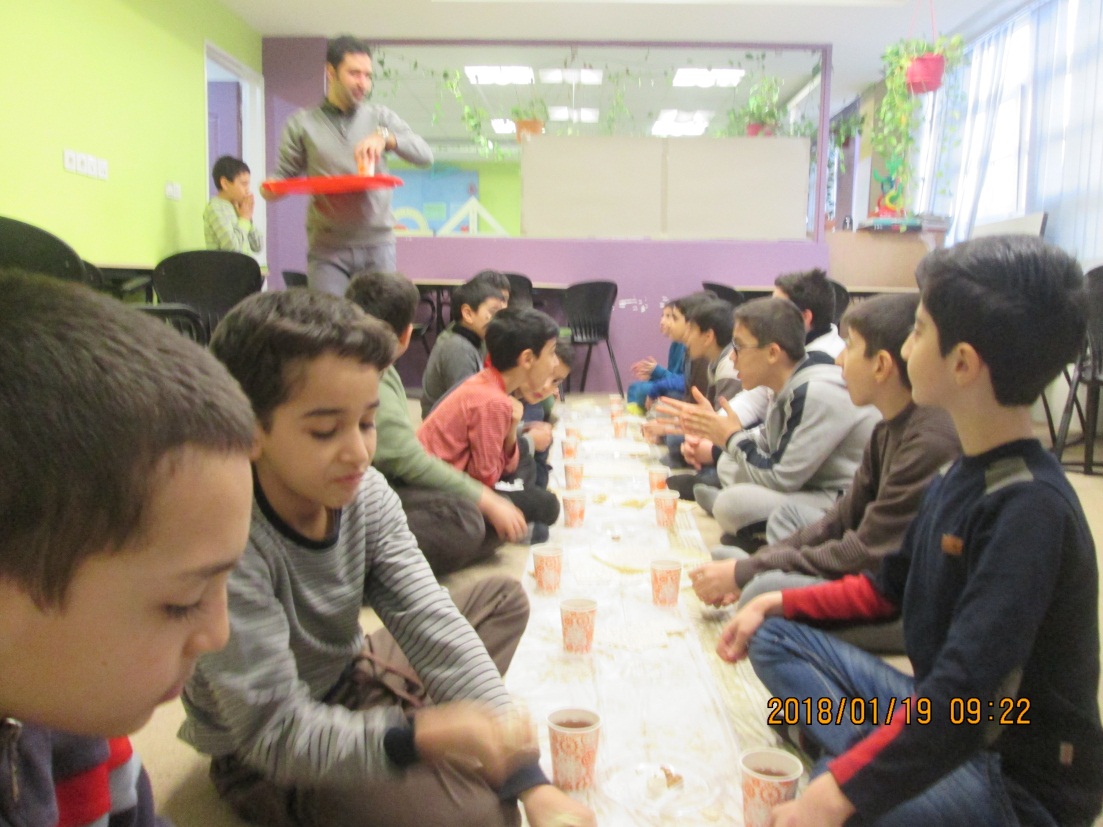 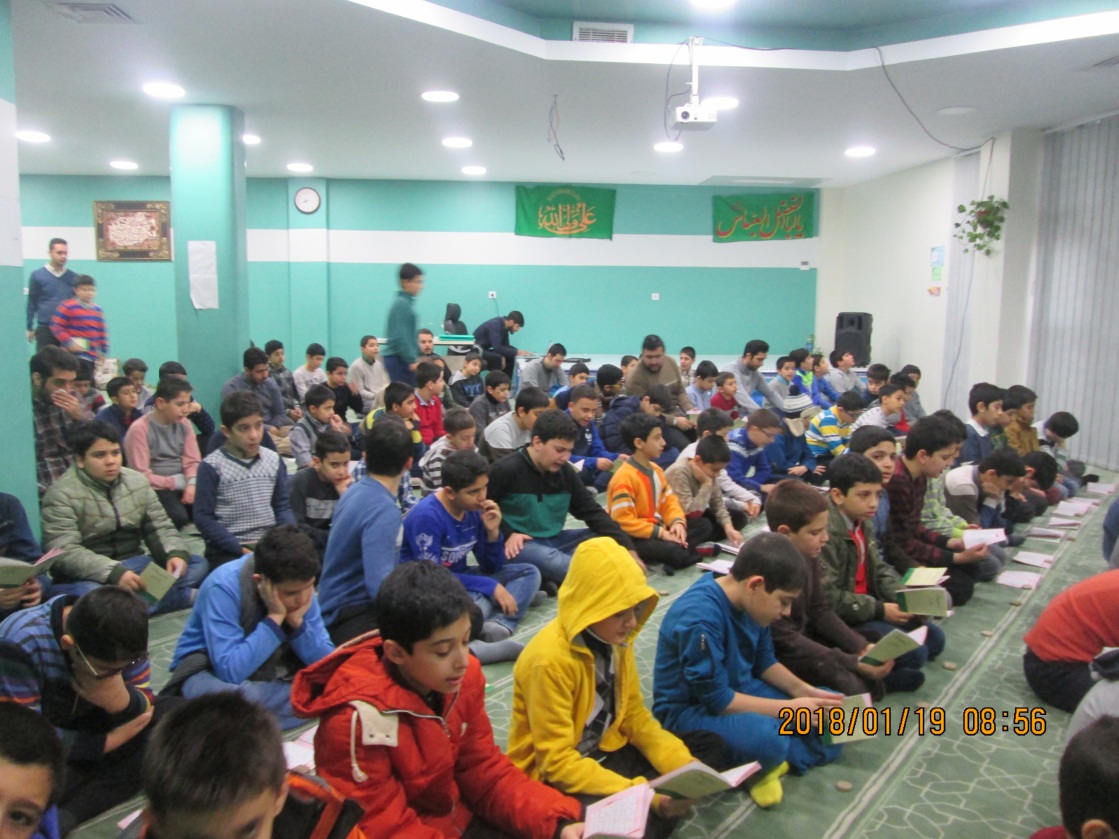 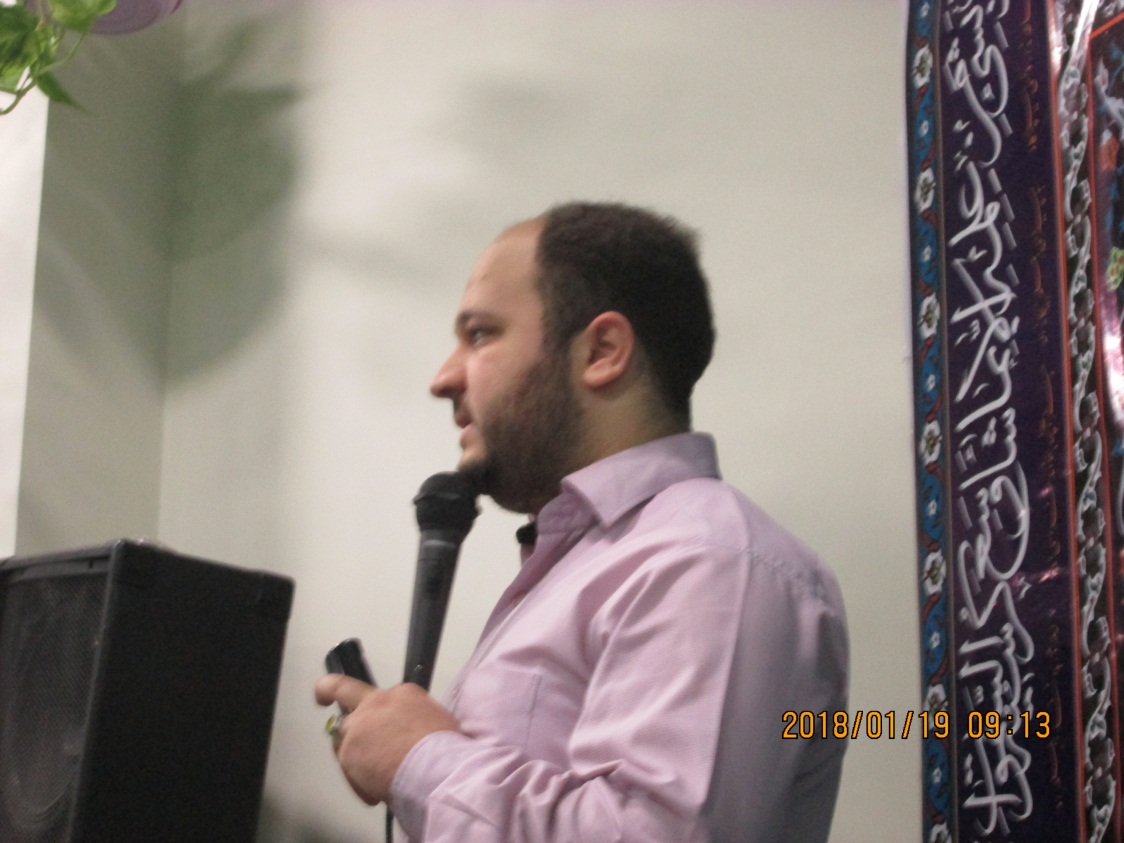 پایان